Lecture 14: Pointers
Topics:
Data Types Revisited
Pointer Declaration
Arrays and Strings Revisited
Memory Allocation
Address Increments
Pointer Arithmetic
I/O
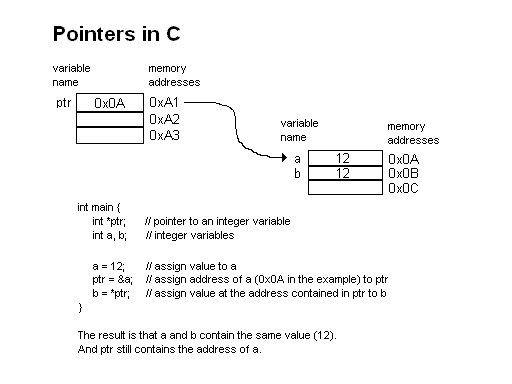 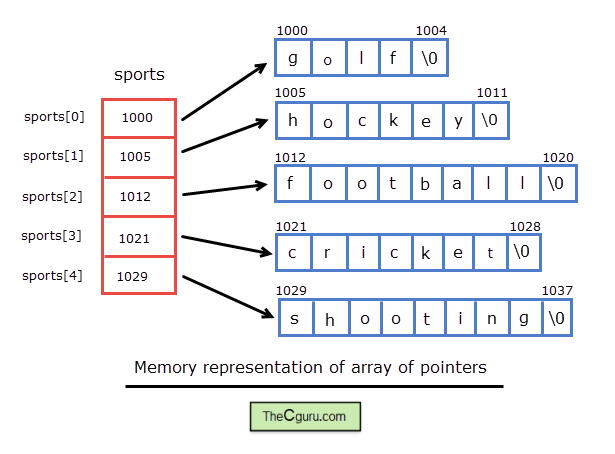 Resources:
K&R: Chapter 5
TP: C Pointers
Summary
Pointers: everything in C is ultimately a pointer. Arrays (e.g., “float x[10]”) are referenced using pointers.
Character Strings: a special form of an array that is terminated with a null character (e.g., “char* str = “Joe”;).
Multidimensional Arrays: C/C++ supports arrays of arbitrary dimension (e.g., “float x[10][20][30][40]”). The data is stored linearly in memory using a row-oriented approach (the last index varies first).
Dynamic Memory Allocation: programs should allocate only as much memory as needed at run-time (e.g., “float x[atoi(argv[1])];”, “float* x = new float[atoi(argv[1])”). The new operator is used to allocate memory. This is a user-friendly version of malloc().
An Array of Pointers: A powerful data structure (e.g., char** argv).
Pointer Increments: A pointer datatype, such as “float* ptr”, can be used to increment addresses. The compiler knows that a float is 4 bytes, and will increment the address by 4 bytes when implementing “ptr++”. Similarly, “char* ptr” means ptr++ increments by one byte. This subtle detail makes it very easy to use pointers to address memory very efficiently.
Arrays Revisited: The compiler easily flips between “a[3]” and “*(a+3)”.